Zebra
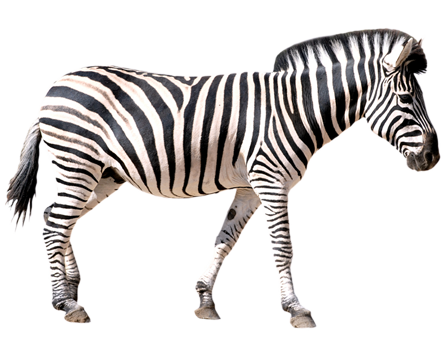 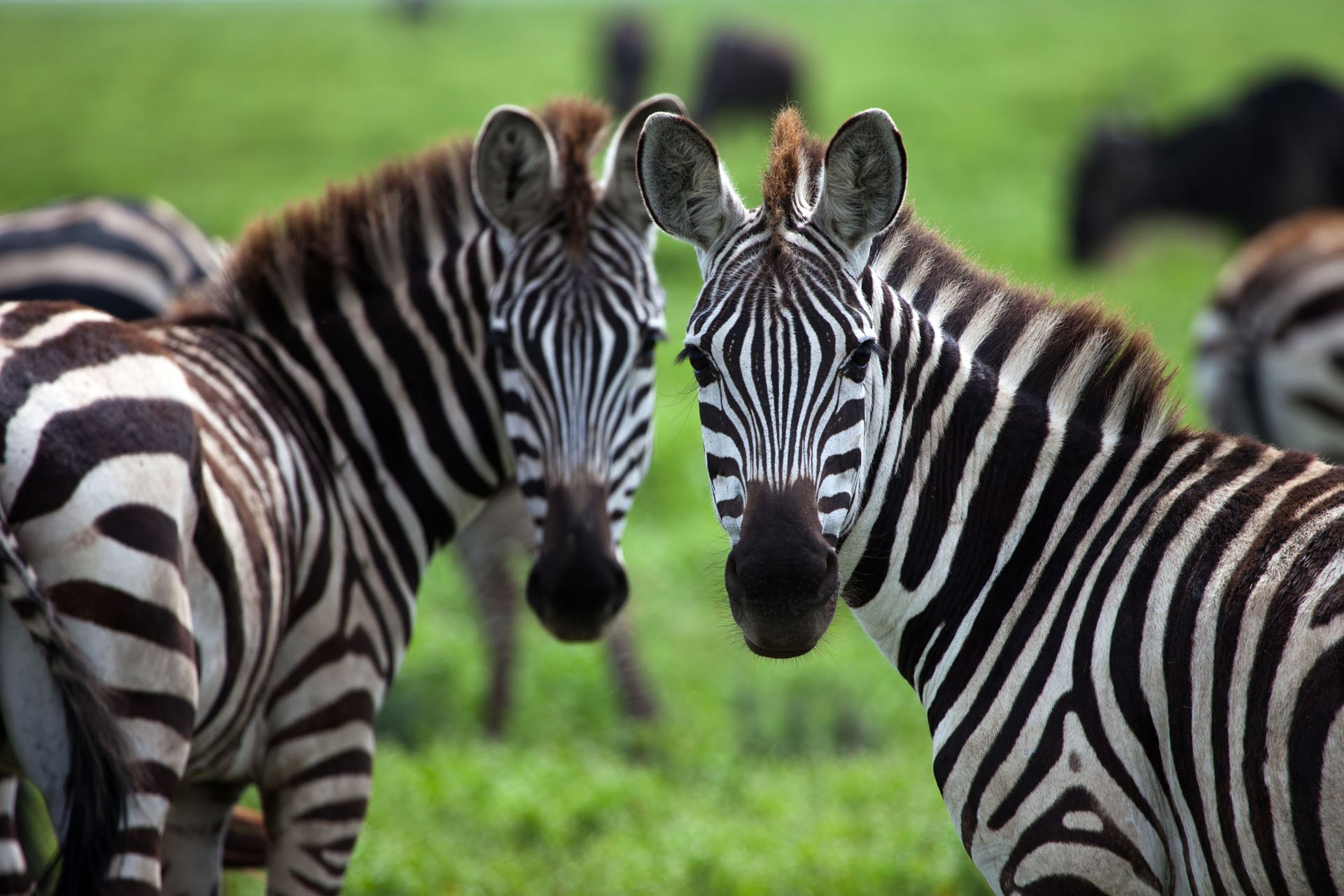 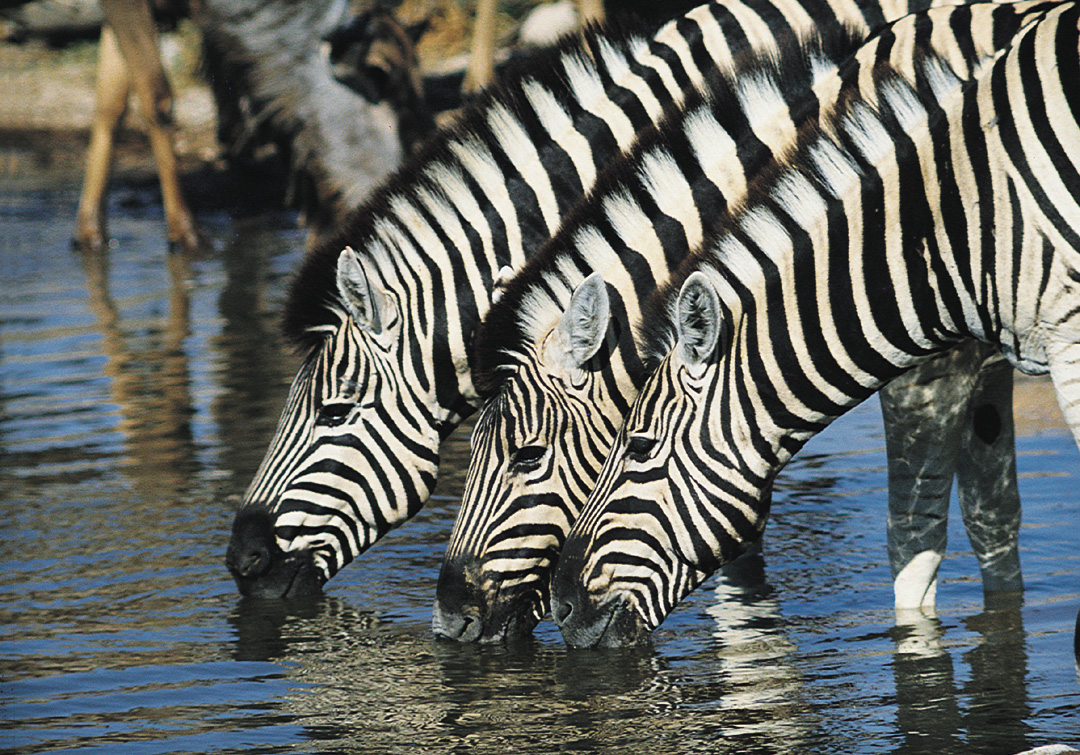 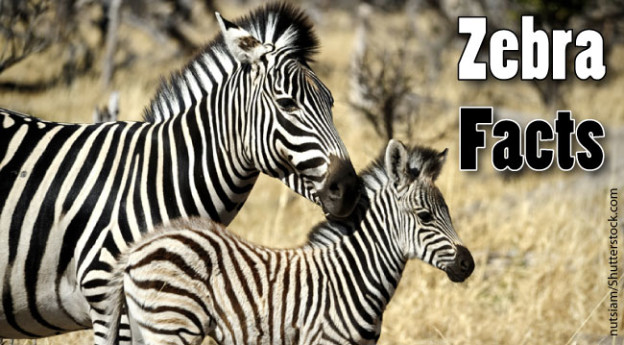 Zebras for Kids: Learn All About Zebras